CsI(Na) 1: WaveAna_Sci1_1500V_Am_8MuS_15min.root 数据文件@login.lzuhep.lzu.edu.cn:/publicfs/ucas/user/kimiyamoh/Am241/
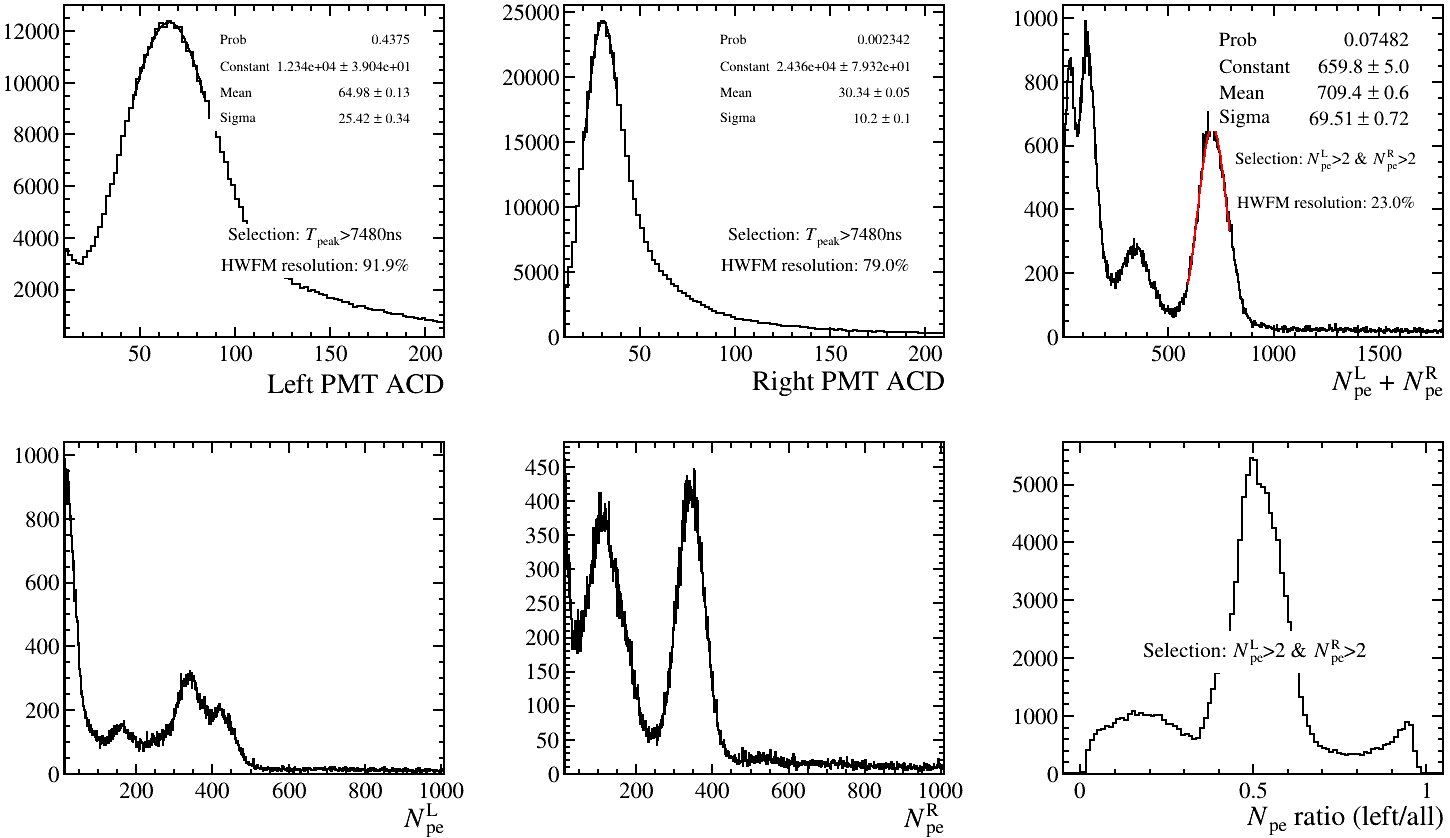 左PMT单光子谱
右PMT单光子谱
左+右光子谱，符合
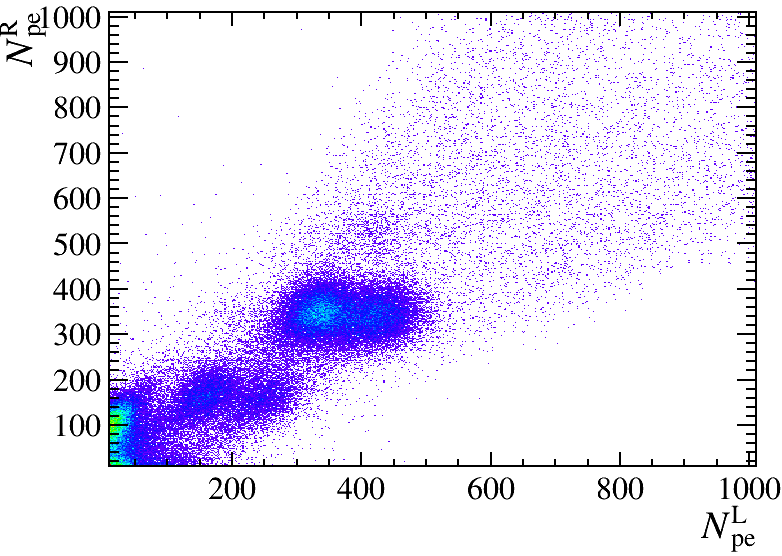 左右PMT光子数分布
左PMT光子数占比谱，符合
1
左PMT光子谱，符合
右PMT光子谱，符合
CsI(Na) 1: WaveAna_Sci1_1500V_Am_8MuS_15min.root
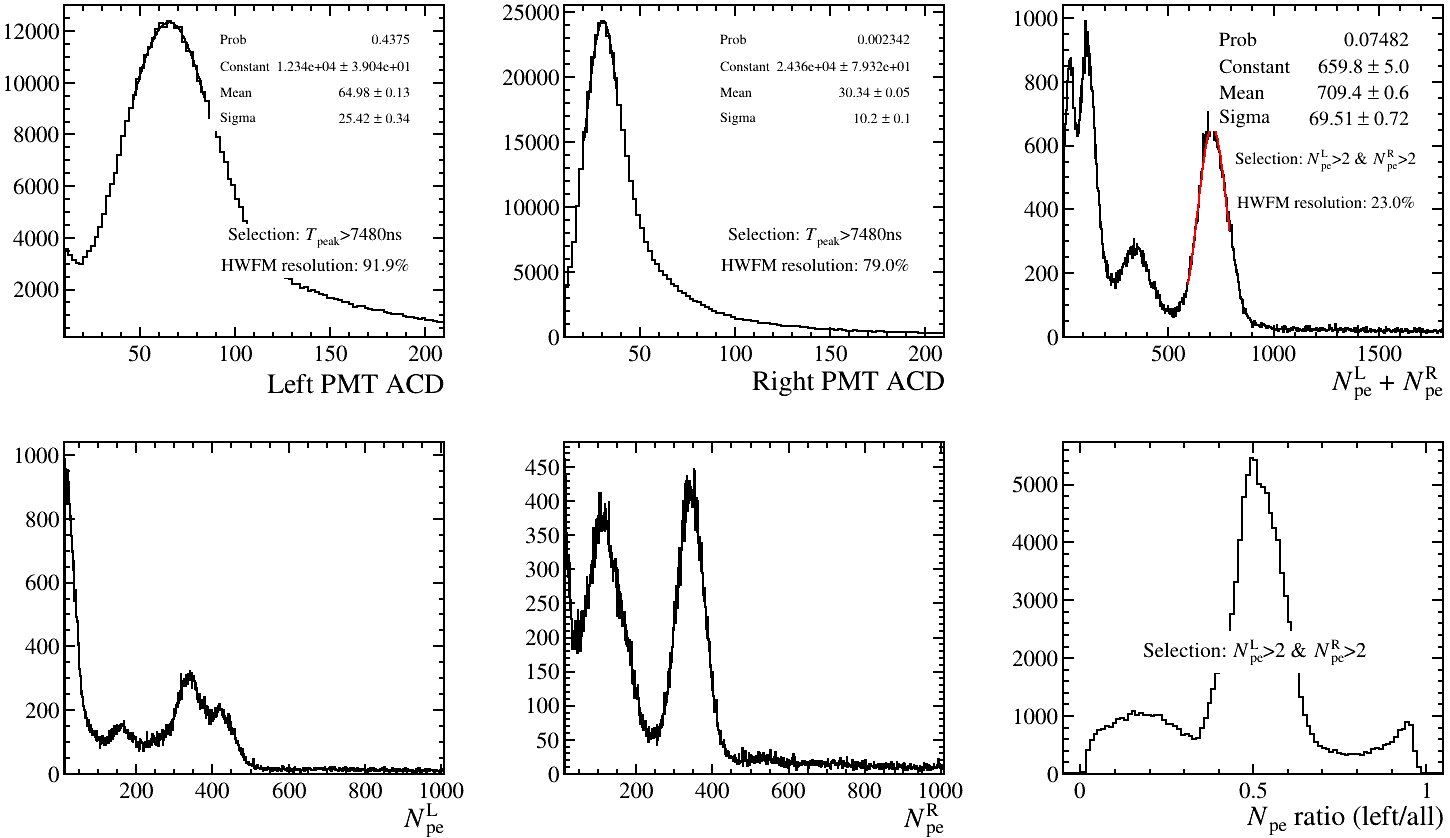 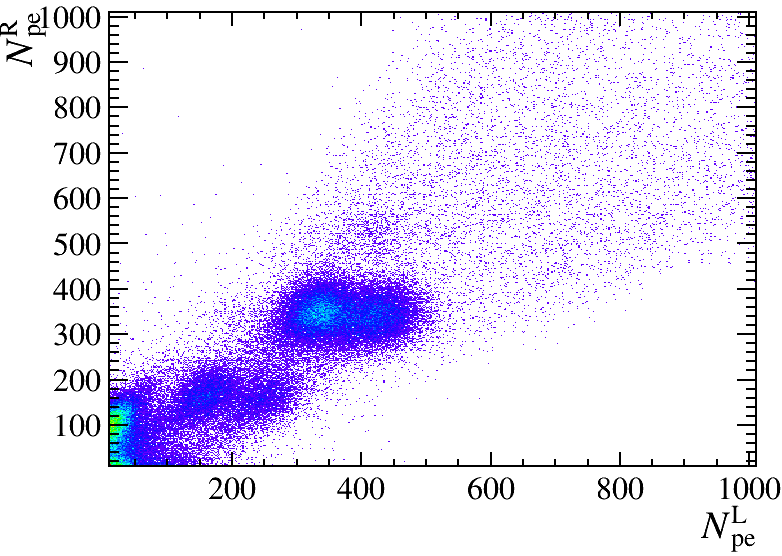 2
CsI(Na) 2: WaveAna_Sci2_1500V_Am_8MuS_15min.root
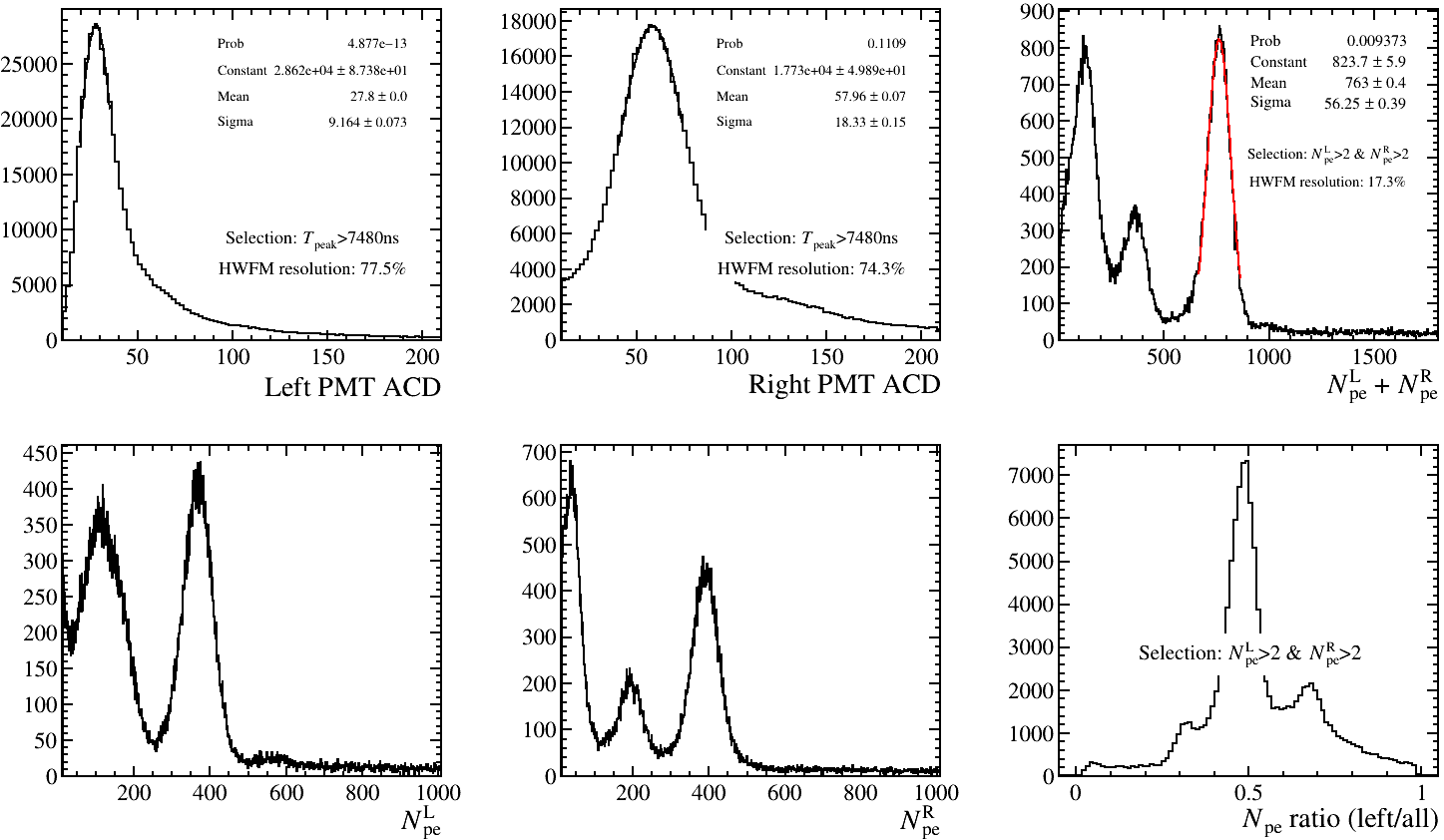 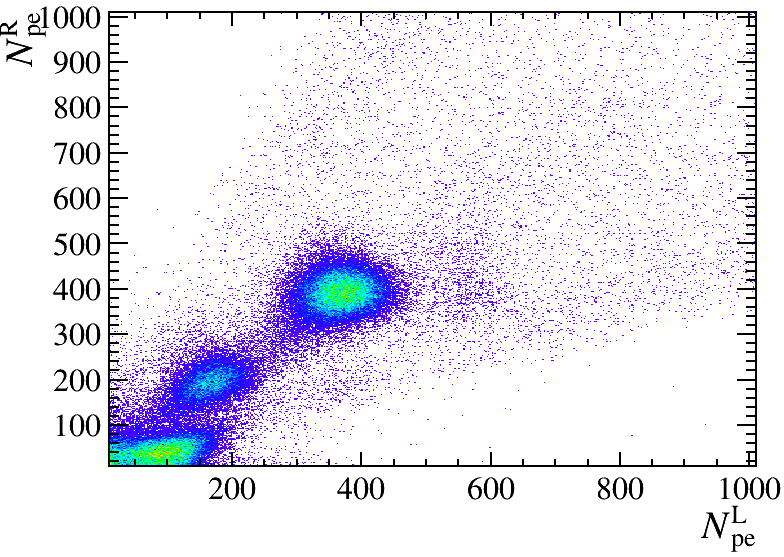 3
CsI(Na) 2: WaveAna_Black_Sci2_1500V_Am_8MuS_15min.root
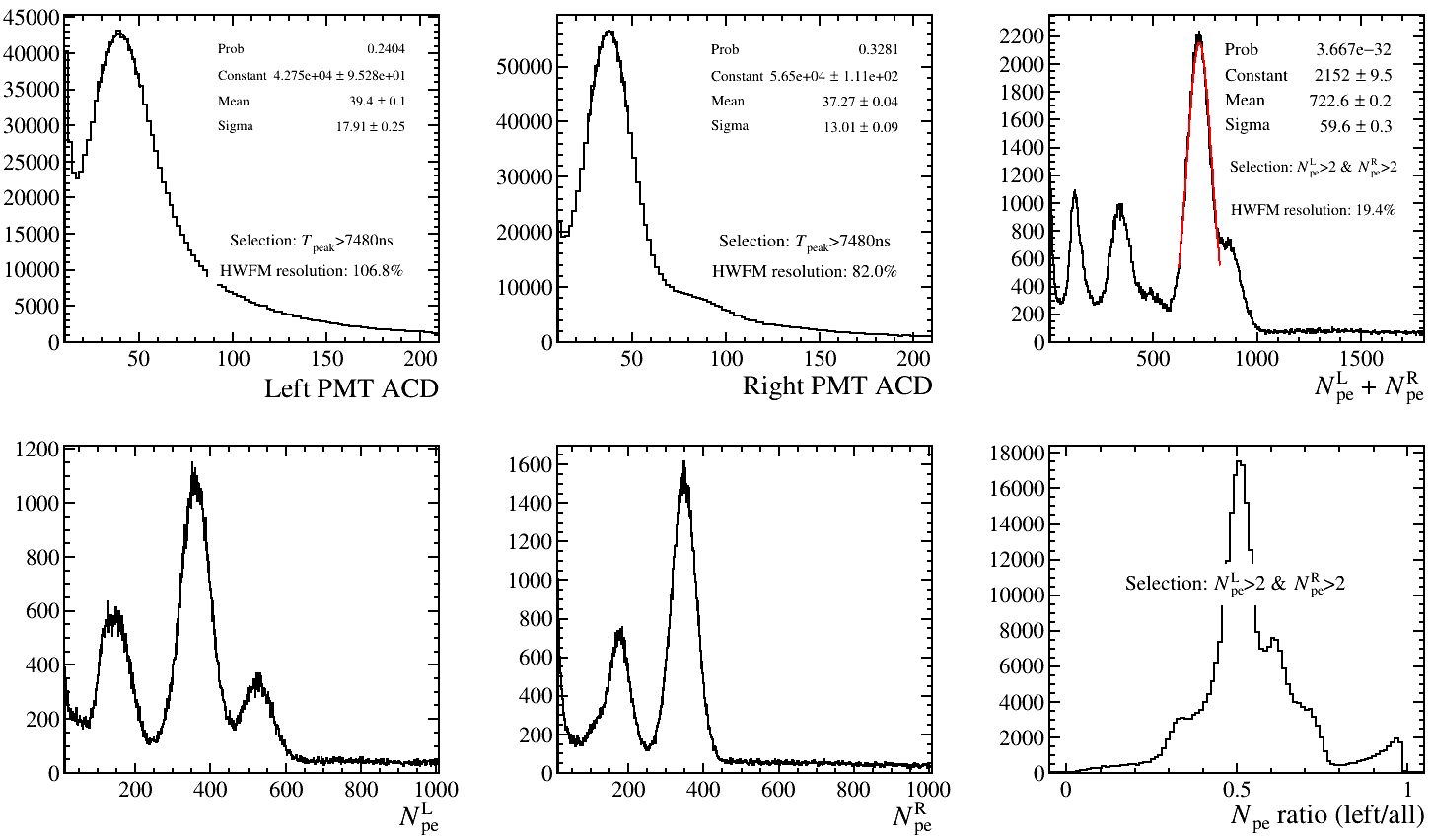 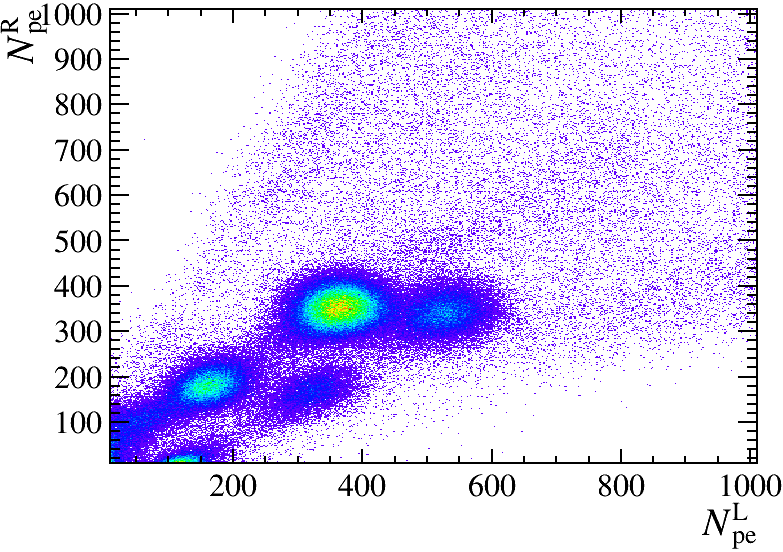 4
CsI(Na) 2: WaveAna_Black_Sci2_1500V_Am_8MuS_15min.root
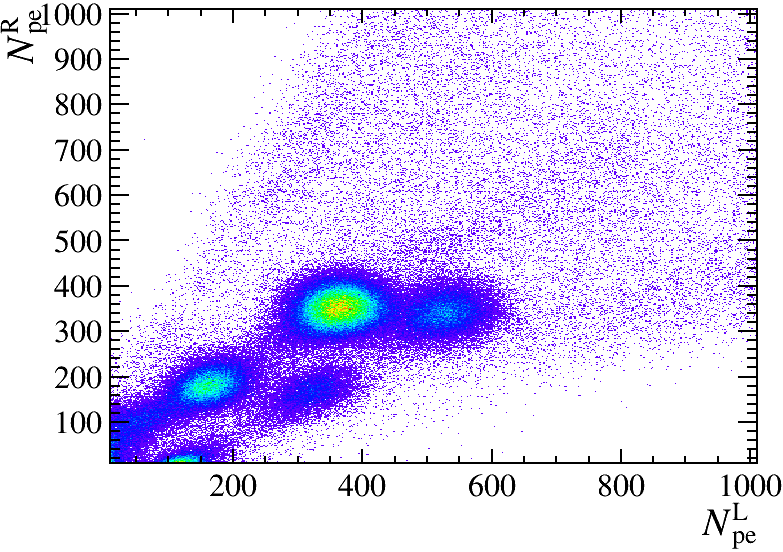 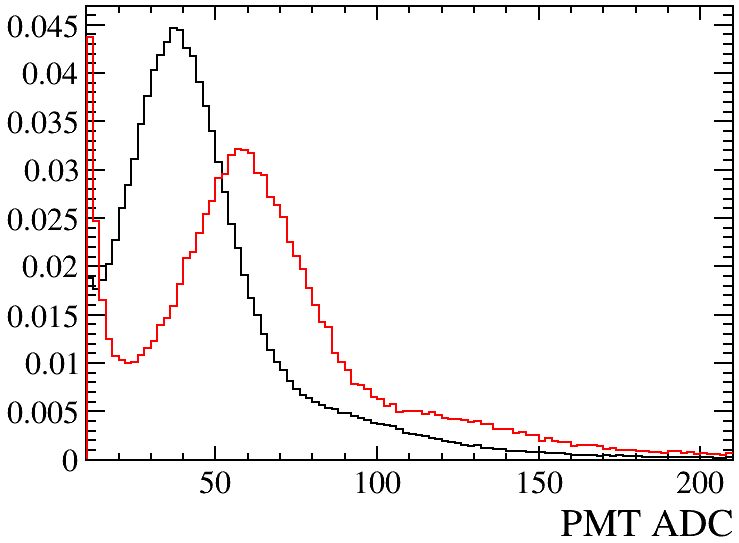 Mean=37.64
Mean=58.50, 55% higher
5
CsI(Na) 3: WaveAna_Black_Sci3_1500V_Am_8MuS_15min.root
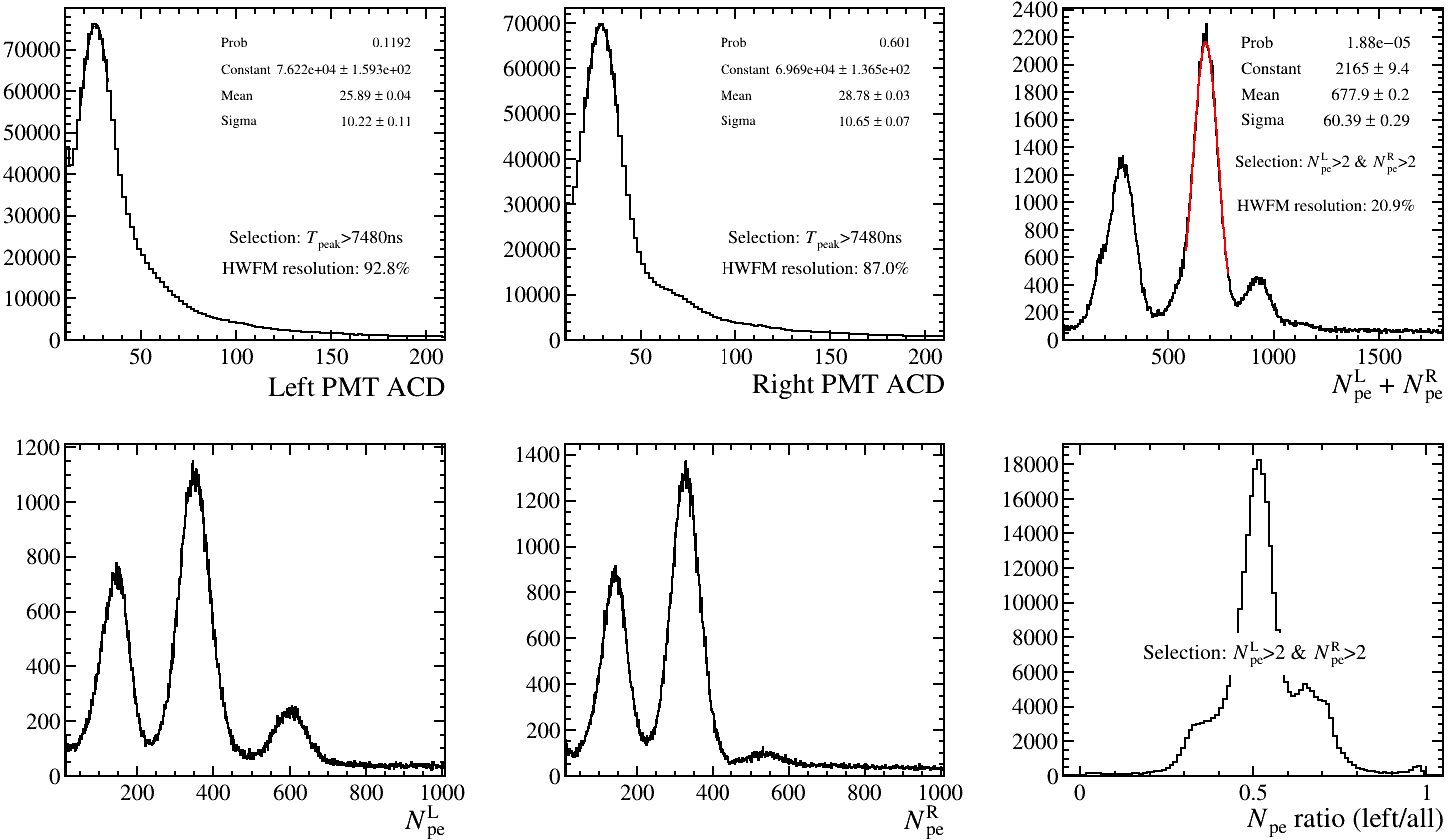 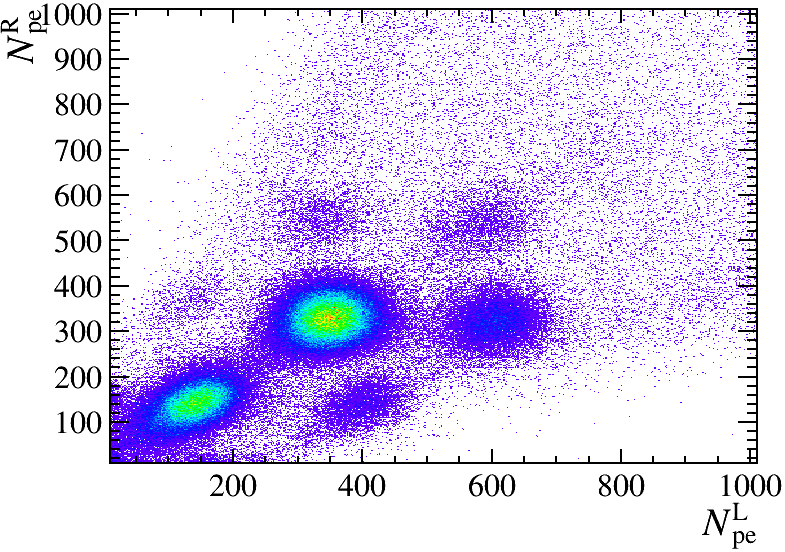 6
CsI(Na) 4: WaveAna_Black_Sci4_1500V_Am_8MuS_15min.root
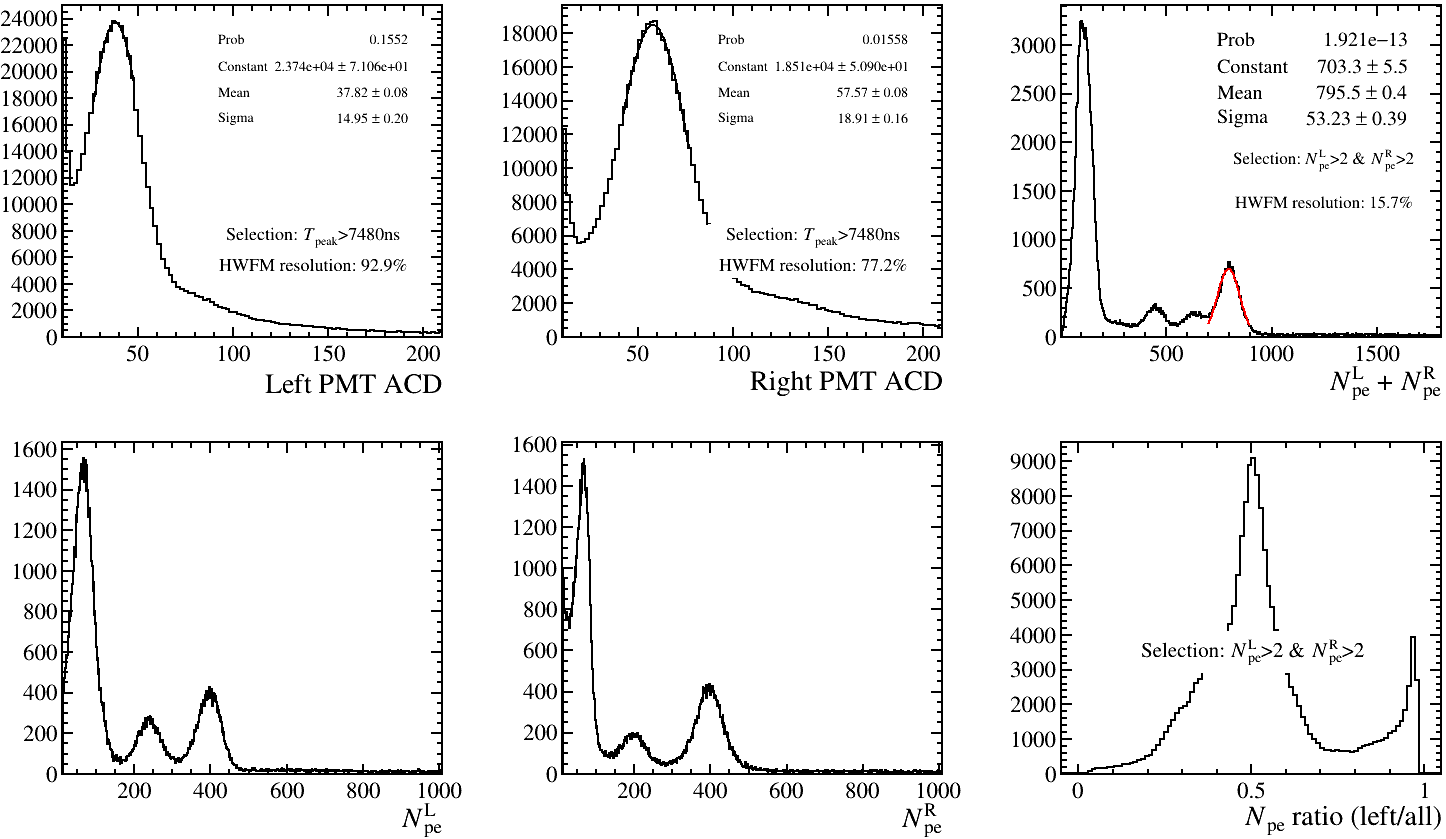 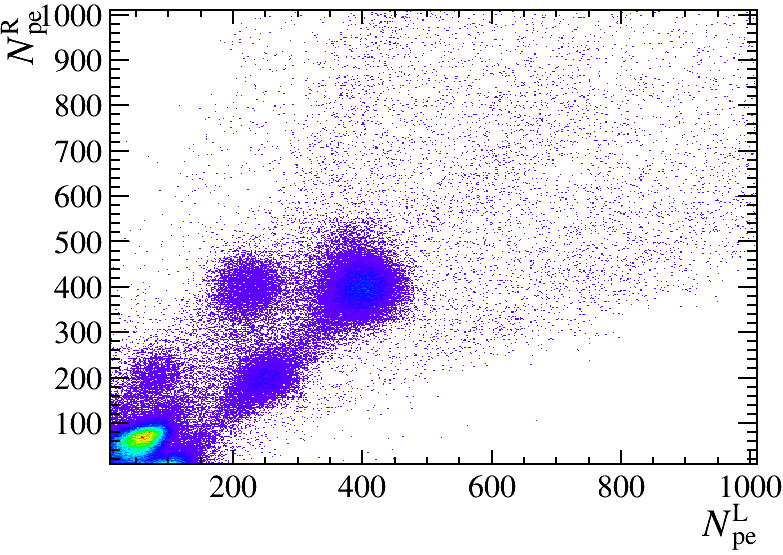 7
CsI(Na) 5: WaveAna_Sci5_1500V_Am_8MuS_15min.root
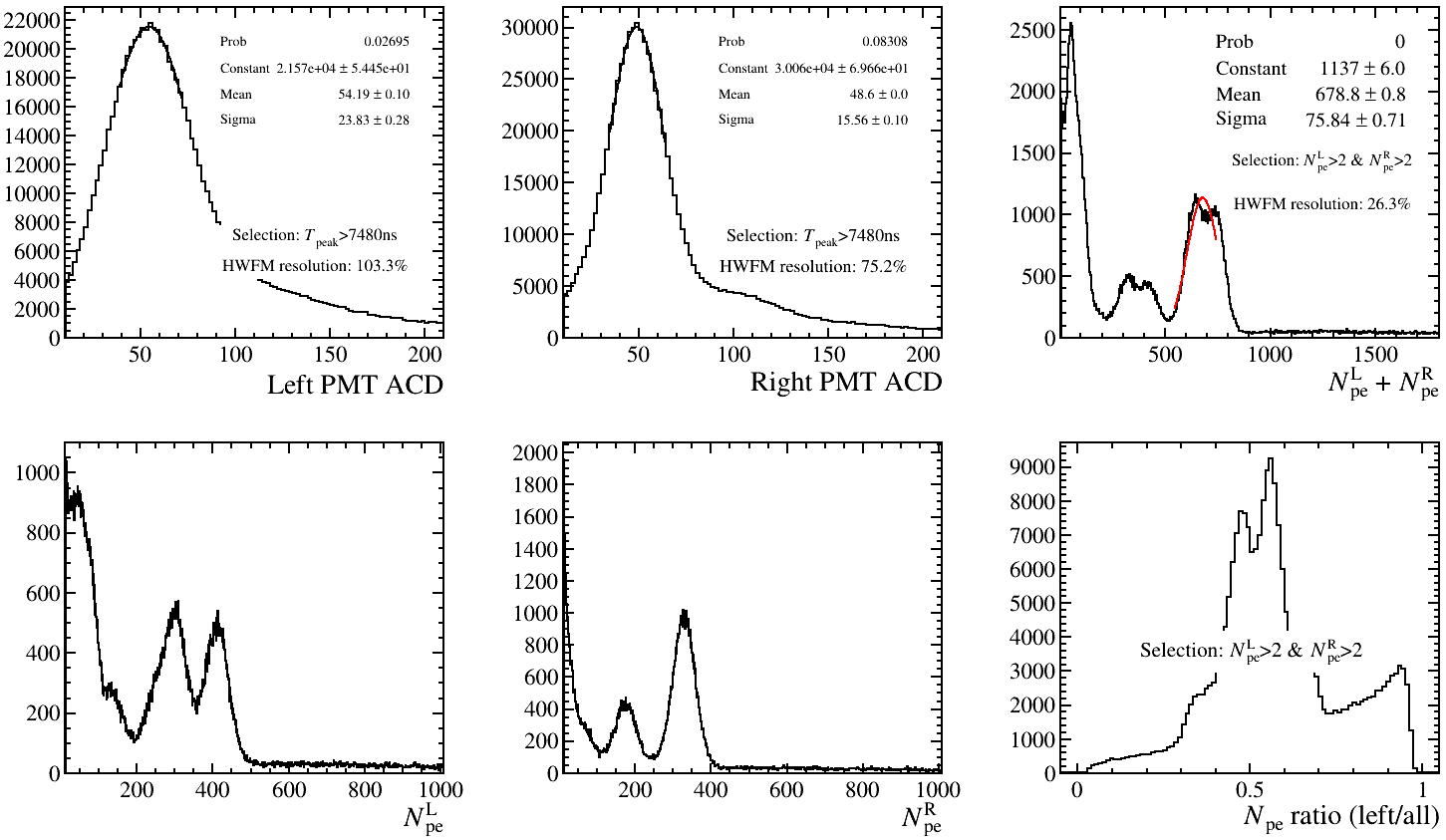 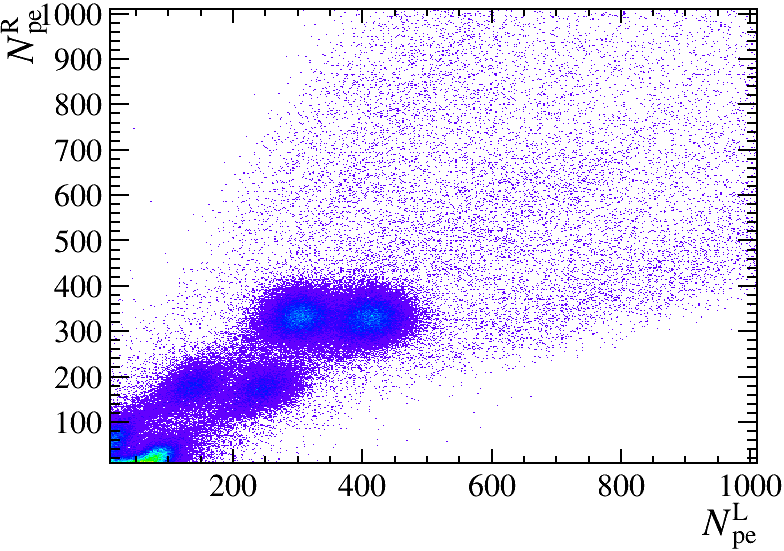 8
CsI(Na) 6: WaveAna_Sci6_1500V_Am_8MuS_15min.root
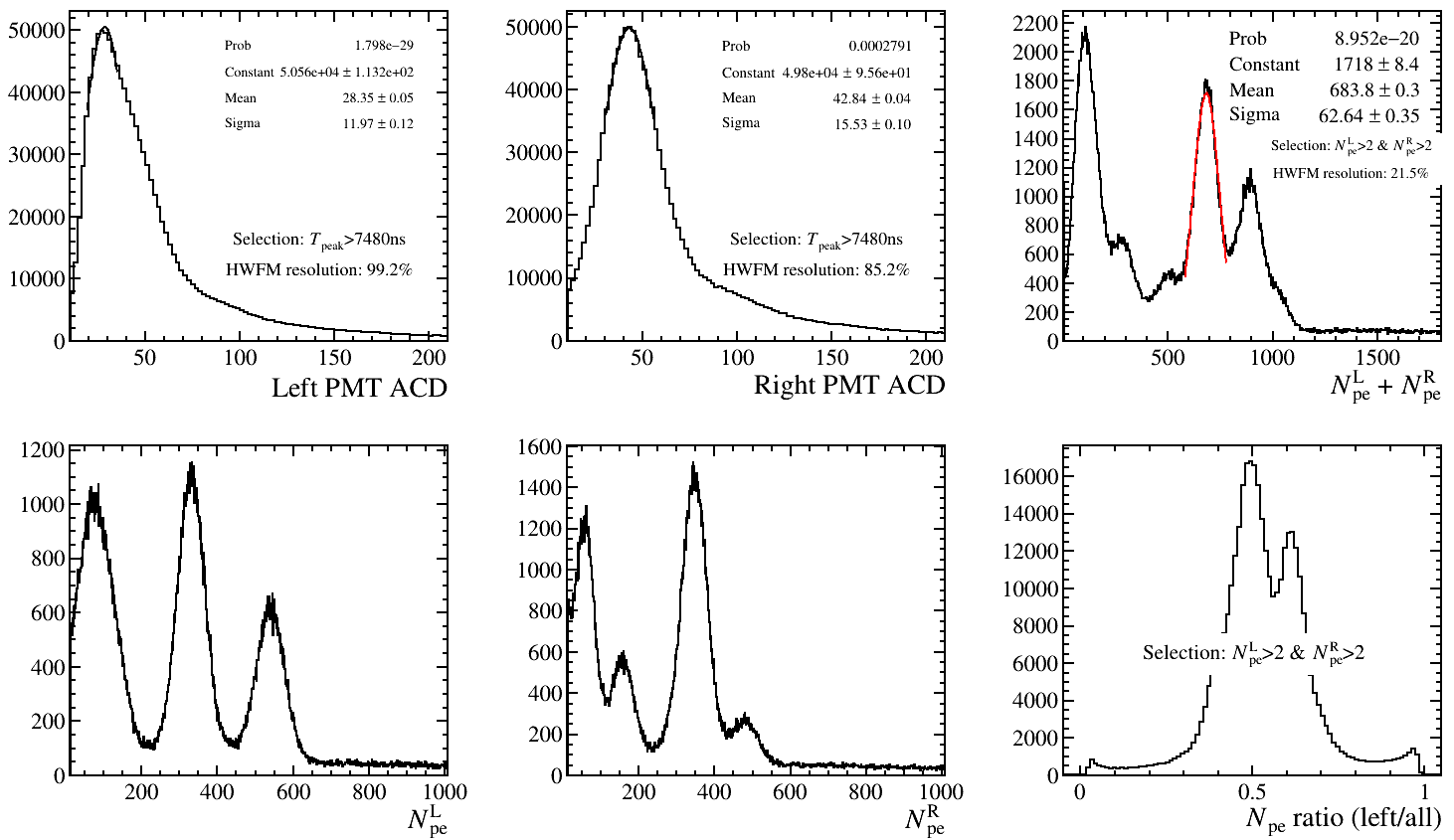 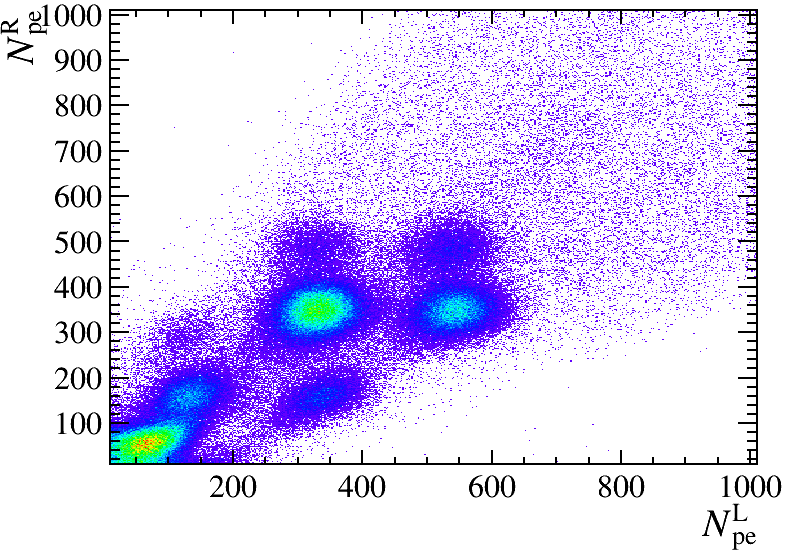 9
CsI(Na) 6: WaveAna_Black_Sci6_1500V_Am_8MuS_15min.root
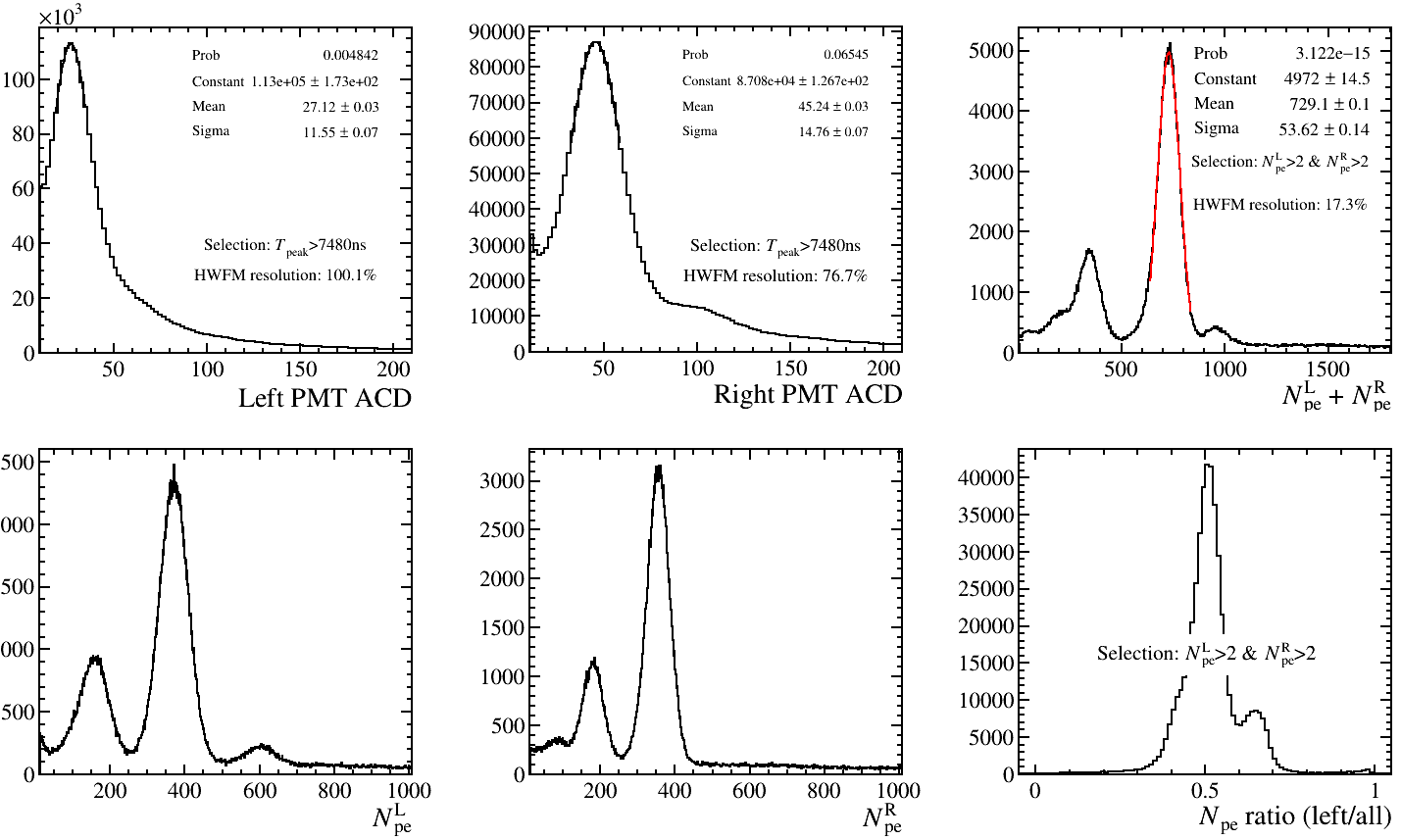 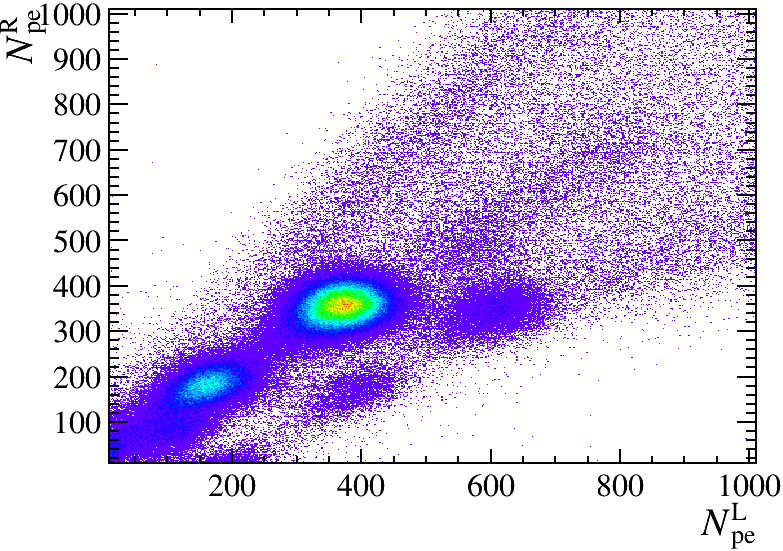 10